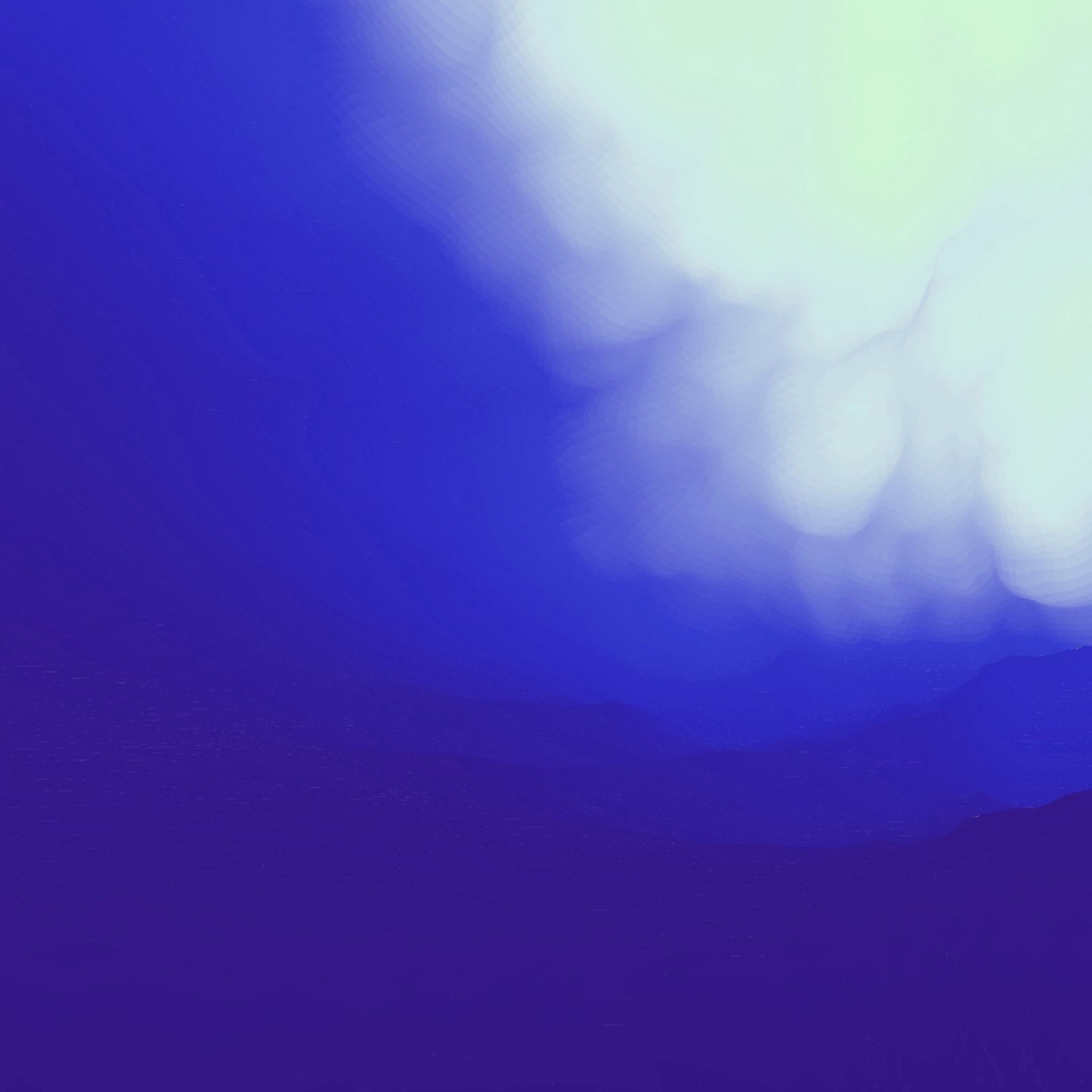 Brain Tumours
By Melissa Bickerdike
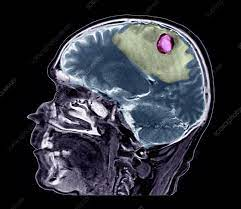 How are brain tumours formed?
The brain tumour will first develop into a primary tumour. There are two types of brain tumours -malignant tumours which can spread to other parts of the body to form secondary tumours and is 30% of all brain tumours. Benign  tumours which make up 70% of brain tumours and do not spread. Malignant tumours if not treated straight away can spread and form secondary tumours, making treatment harder.
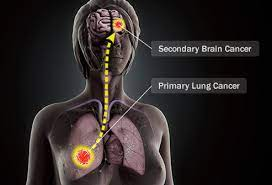 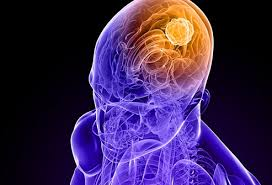 The grading system for tumours.
There are various types of primary malignant brain tumours. The different types develop through different types of cells in the brain. The graded scale is 1-4, as the grading system increases due to the tumour becomes more aggressive, treatment therefore varies on the grade of the tumour.
The NHS has a grading system for types of brain tumours. Brain Tumours are graded on how fast they grow and how likely they are to grow back after treatment.
Risk factors for a brain tumour
Brain tumours by gender
The symptoms of brain tumours.
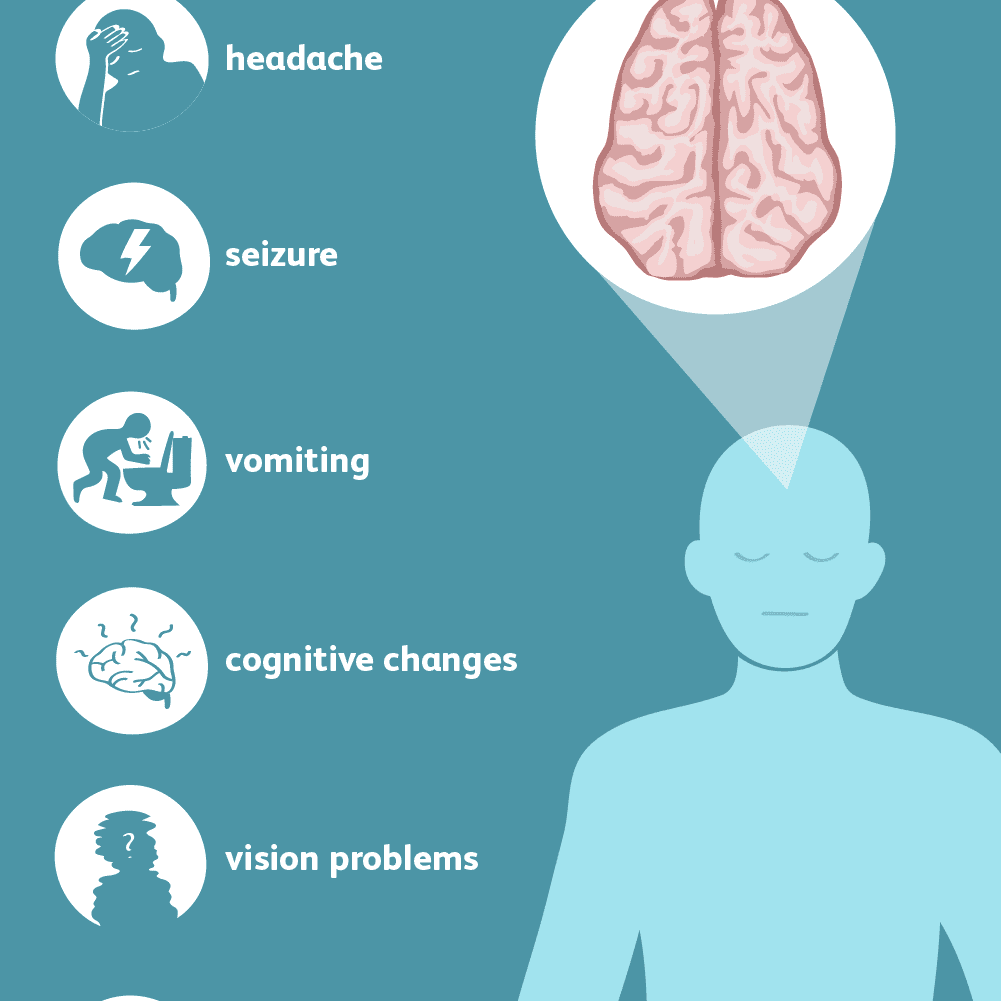 The first signs of a brain tumour is irritability, drowsiness, numbness and dizziness. Interestingly the tumour does not just affect you physically but also mentally. Common symptoms are hallucinations, depression, personality changes, abnormal behaviour and memory loss.  The reasons for this is due to the tumour disrupting the brains functions and different symptoms can be seen in different patients due to which hemisphere the tumour effects of the brain such as the right side being the logic side of your brain, whereas the left is the creative  side.
When should you go to a GP?
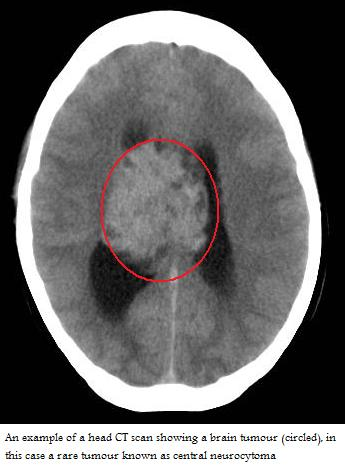 You should go to a GP if you experience the type of symptoms mentioned on the previous slides. Especially, if you have a headache that feels different from the types of usual headaches you experience. 
If a GP cannot identify a more likely reason for why you are experiencing these symptoms
,they would refer you to a neurologist who would do further assessments and tests such as a brain scan.
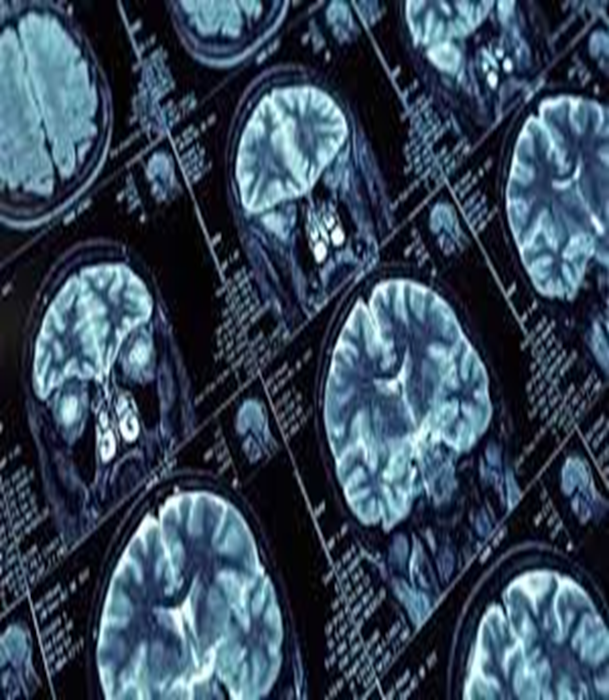 Treatment for brain tumours
The treatment depends on the type of tumour- where it is in the brain? How big it is? And how far it has spread and the abnormality in cells. 
Treatment for a brain tumour includes: Steroid, medication to reduce current symptoms, surgery, radiotherapy and chemotherapy.
The risks that face a surgeon when removing a tumour, further treatment will be needed such as chemotherapy or radiotherapy may be needed to treat abnormal cells left behind. However, chemotherapy and radiotherapy have their own risks due to them killing healthy cells too. 
Treatment for non-cancerous tumours is often successful and a full recovery is possible.
Thank you for listening!
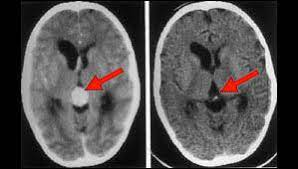